Доклад руководителяМБУ «Департамент ЖКХ ЗМР РТ»Анисимова О.В.Об улучшении качества предоставления услуг в жилищно-коммунальном хозяйстве Зеленодольского муниципального района
2016 г.
Жилищно-коммунальные услуги
Качество услуги
Потребитель
Ожидаемая услуга
Воспринимаемая услуга
Качество
Предоставляемая услуга
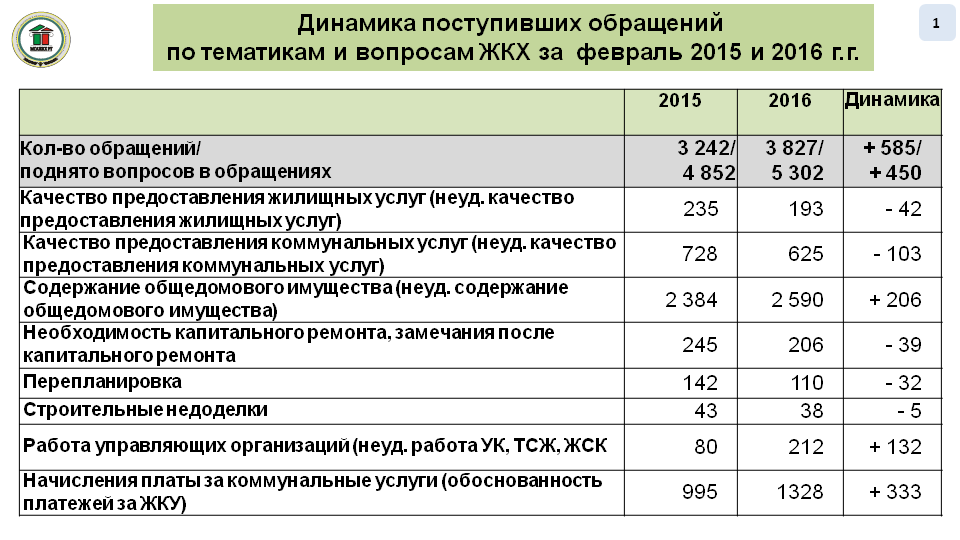 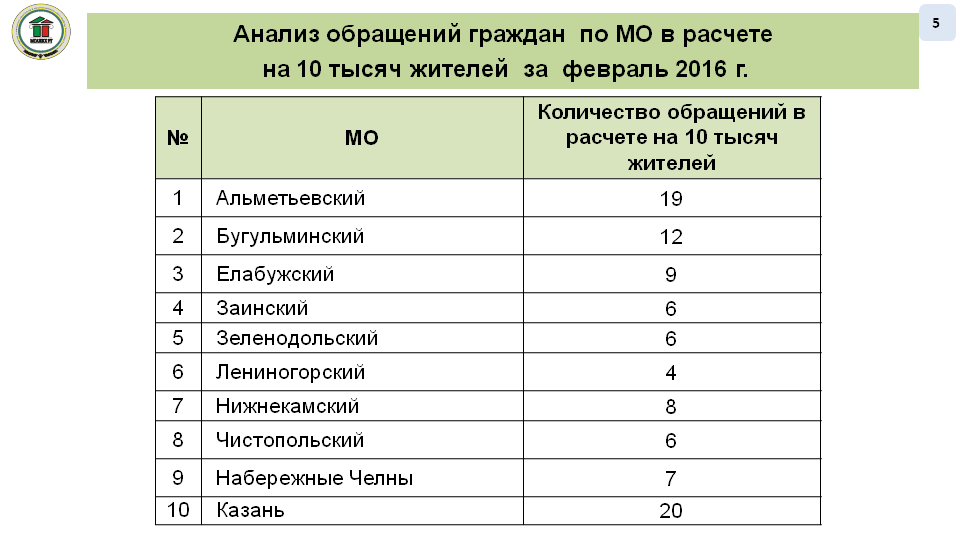 Динамика обращений в службу «05»
Анализ тематики обращений потребителей
Аварийные
Крыши
Отопление
Канализация
Горячее водоснабжение
Уборка подъездов и придомовой территории
Собираемость за ЖКУ в ЗМР –в 2014 ,2015, 2016 годах (%)
Программы поставщиков коммунальных услуг
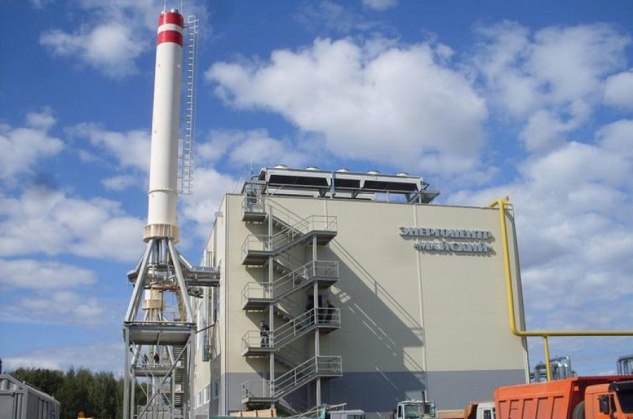 Модернизация системы теплоснабжения в с.Осиново на основании концессионного соглашения с ОАО «Капитал-энерго»
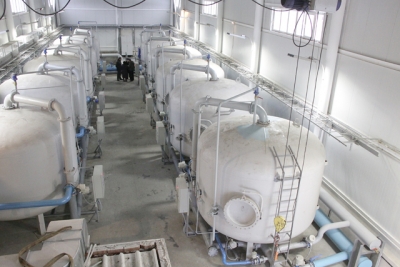 Введение в эксплуатацию станции обезжелезивания в восточной части г.Зеленодольска
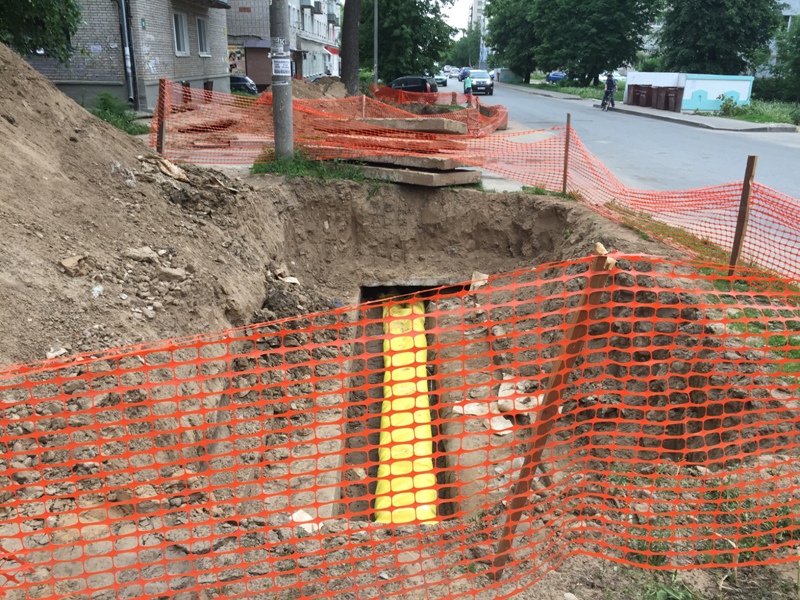 Реконструкция ОАО «Зеленодольское ПТС» систем теплоснабжения г.Зеленодольска за счет федеральной субсидии
Основные показатели Краткосрочного плана реализации в 2016 году долгосрочной республиканской программы капитального ремонта  многоквартирных домов
Лимит финансирования – 232,5 млн.руб.
35 домов, 116,7 тыс.кв.м., 4884 жителей
пгт.Нижние
 Вязовые 
4,4 млн.
1 МКД
г.Зеленодольск
186,7 млн.
19 МКД
.
пгт.Васильево
20,9 млн.
4 МКД
.
с.Айша
3,3 млн.
2 МКД
с.Б.Ключи
1,4млн.
1 МКД
.
с.Б.Безводное
3,2 млн.
2 МКД
.
с.Осинов0
12,1 млн.
6 МКД
Концепция фронт-офисов
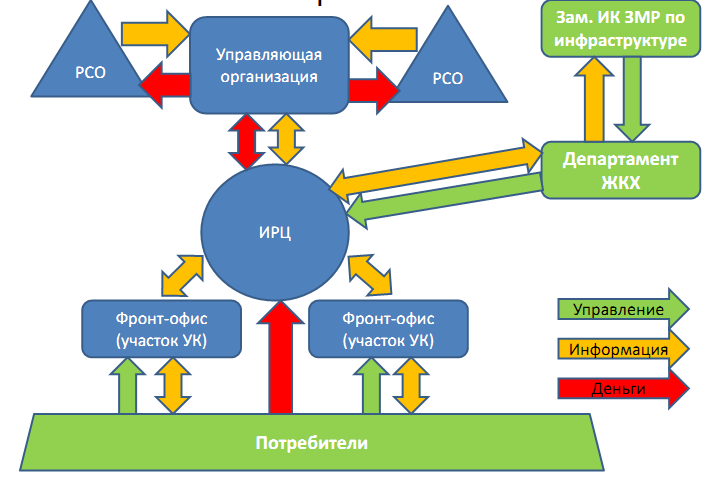 Средняя заработная плата в сфере ЖКХ (тыс. руб./мес.)
Программа подготовки кадров в сфере ЖКХ
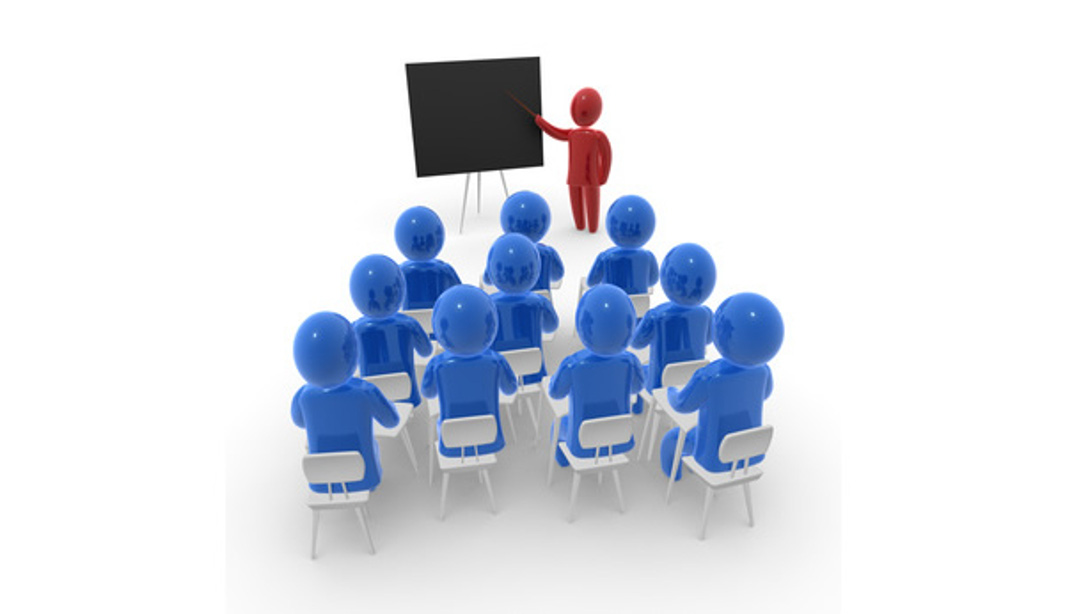 В 2015 году – 317 сотрудников
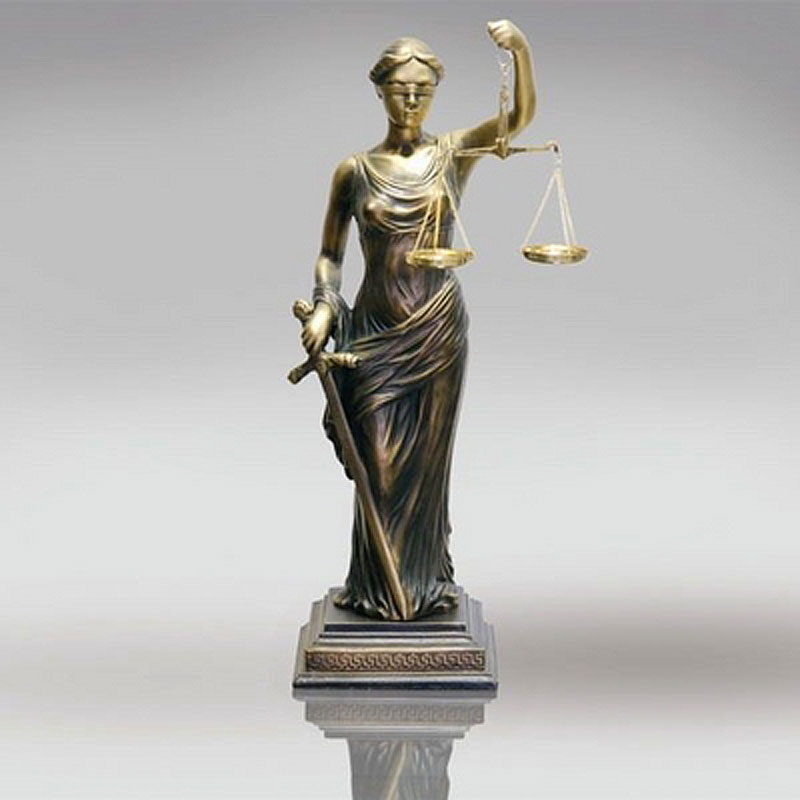 За период с 01.11.2014
Передано 29,6 млн.
Взыскано 4,5 млн. (15%)
Спасибо за внимание!